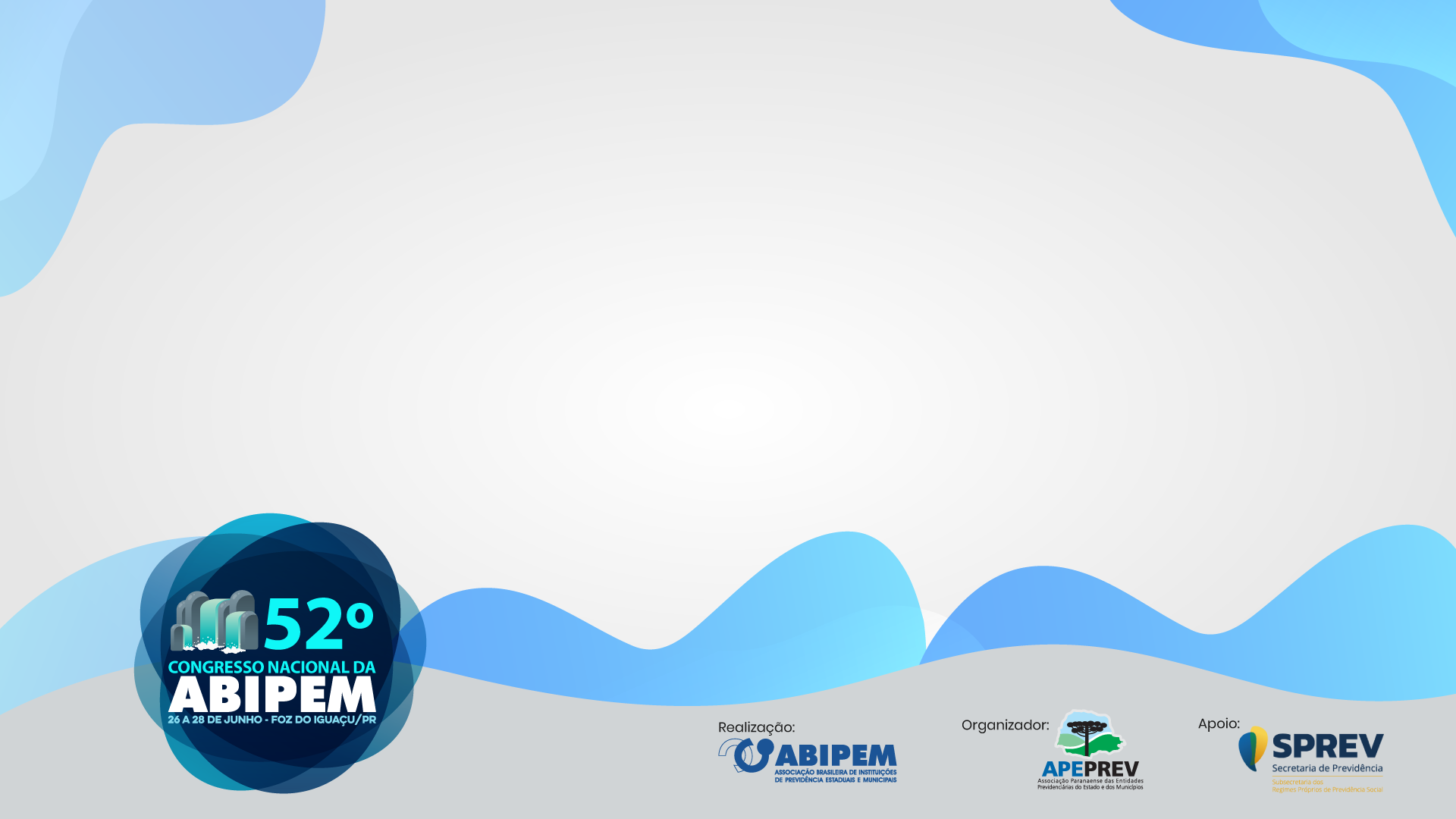 52º Congresso Nacional da ABIPEM
26 a 28 de junho - Foz do Iguaçu/PR
 DIREITO ADQUIRIDO  PRINCÍPIO DA SEGURANÇA JURÍDICA E DA CONFIANÇA E A PEC 06/2019 
Professor Doutor Miguel Horvath Júnior
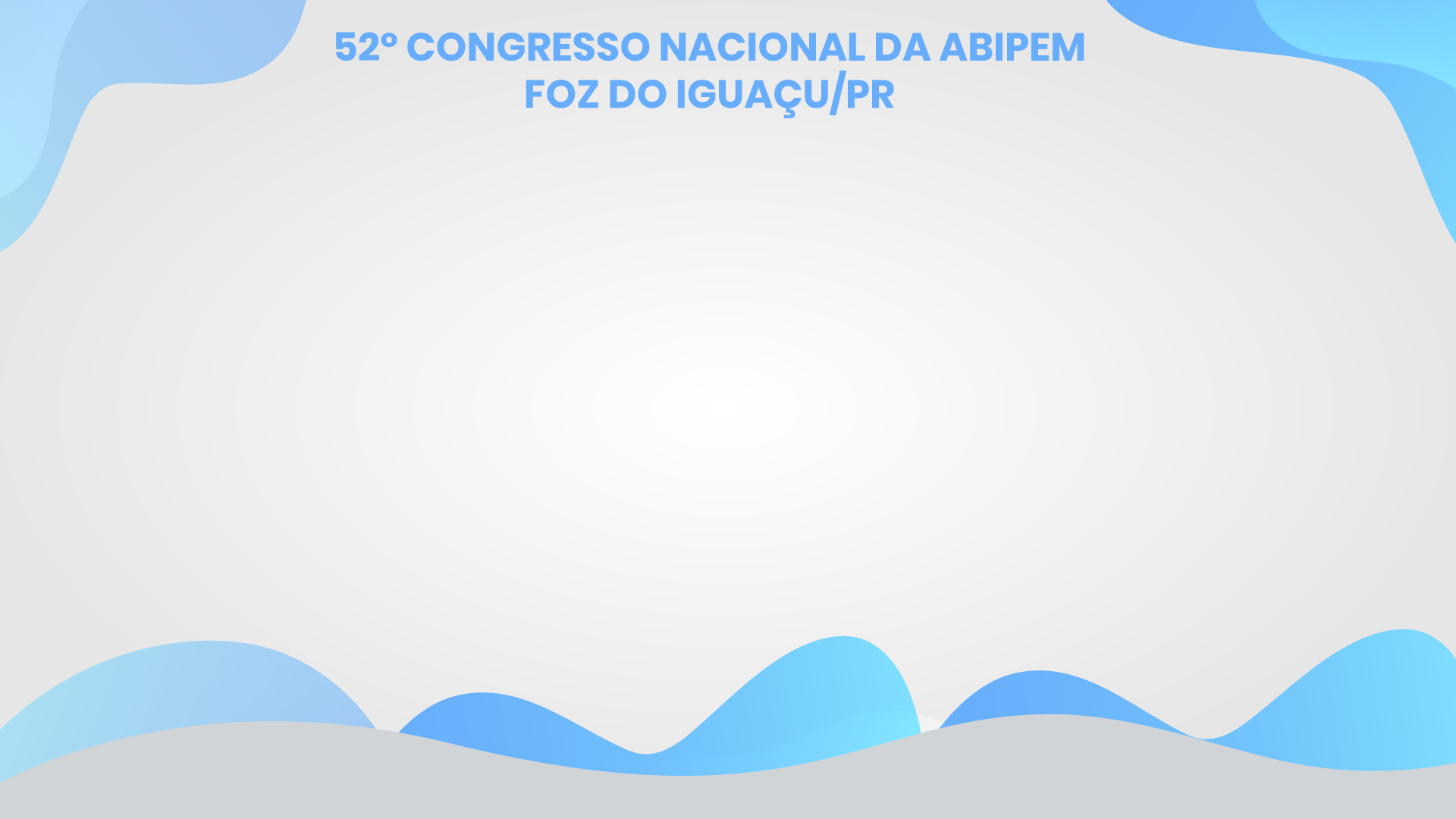 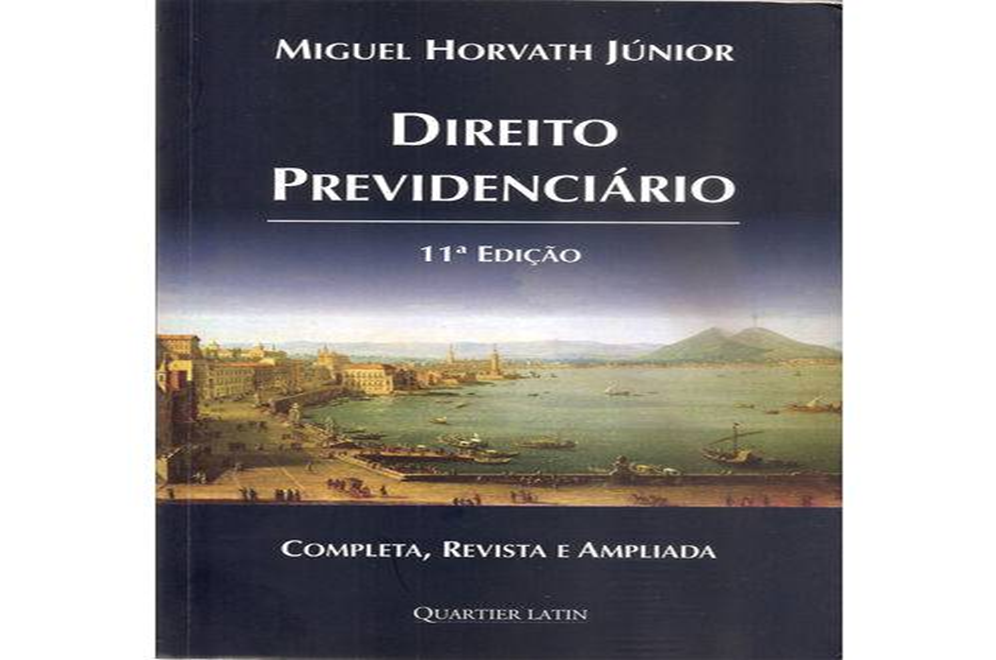 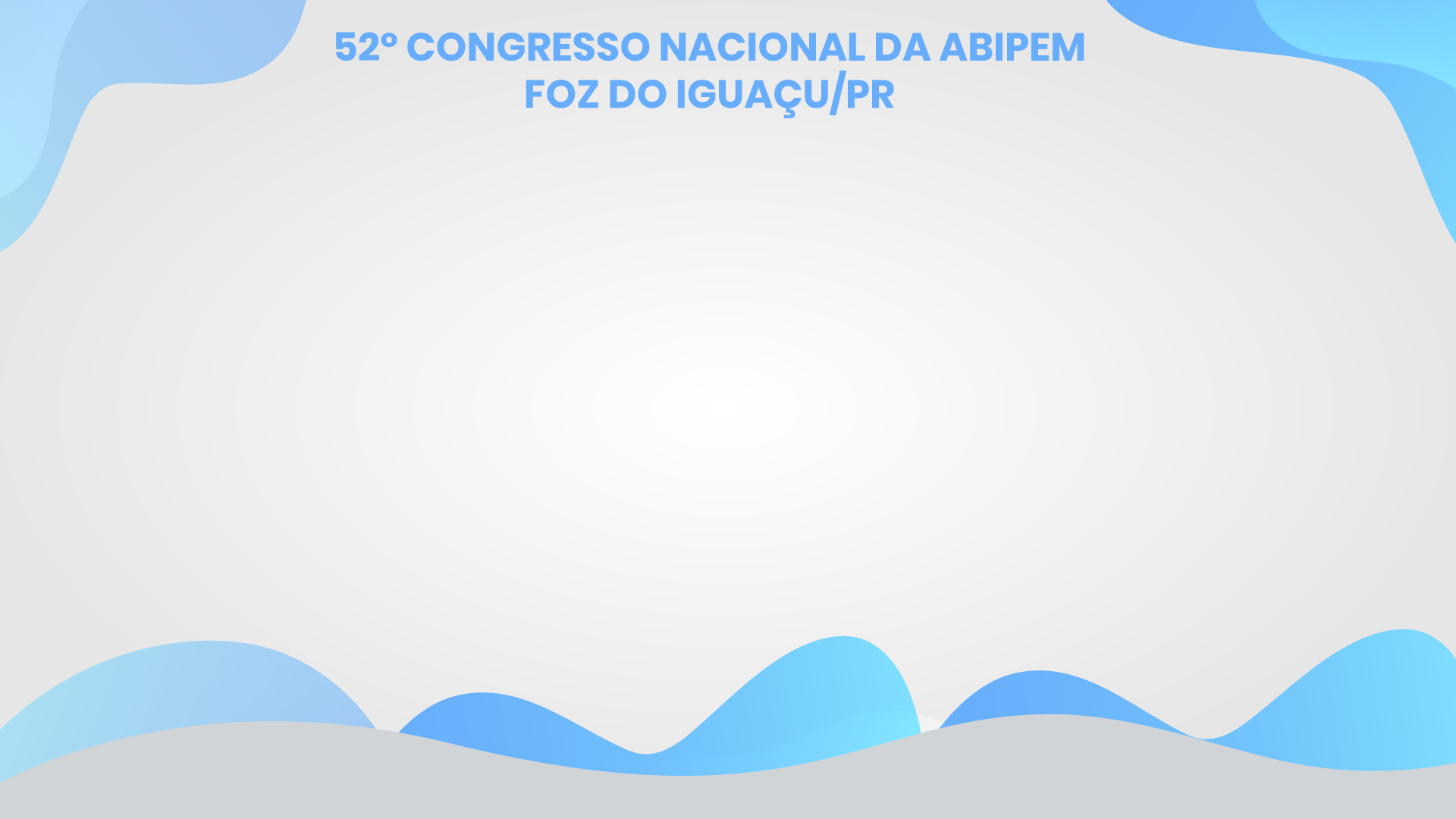 Pilares  do Direito Adquirido
Princípio da segurança jurídica
Princípio da Confiança
Princípio da tranquilidade jurídica
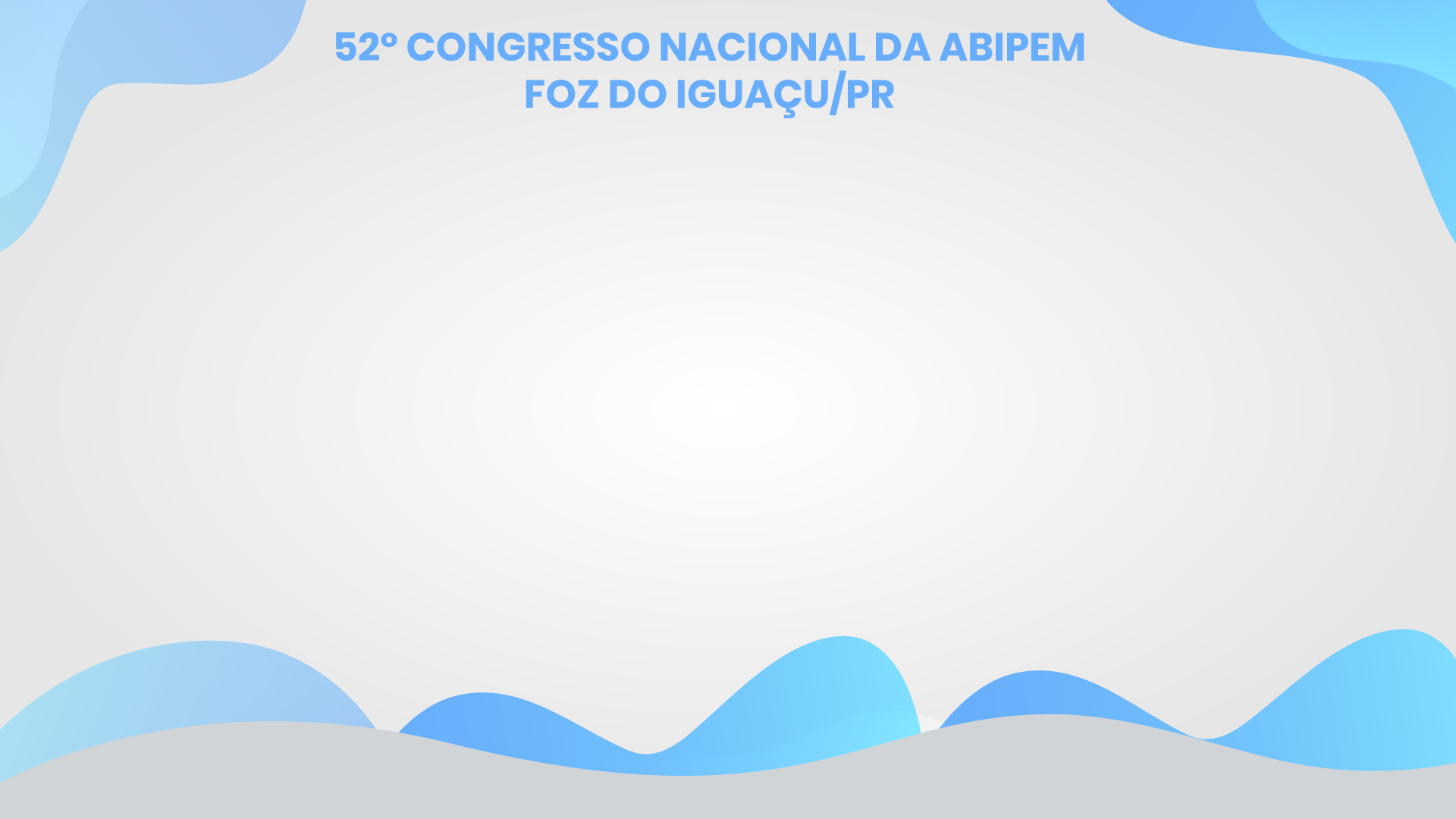 Os principais doutrinadores que já analisaram detidamente este tema
são:
 Savigny (Alemanha); 
Gabba (Itália);
 Roubier (França) e;
 Rubens Limongi França (Brasil).
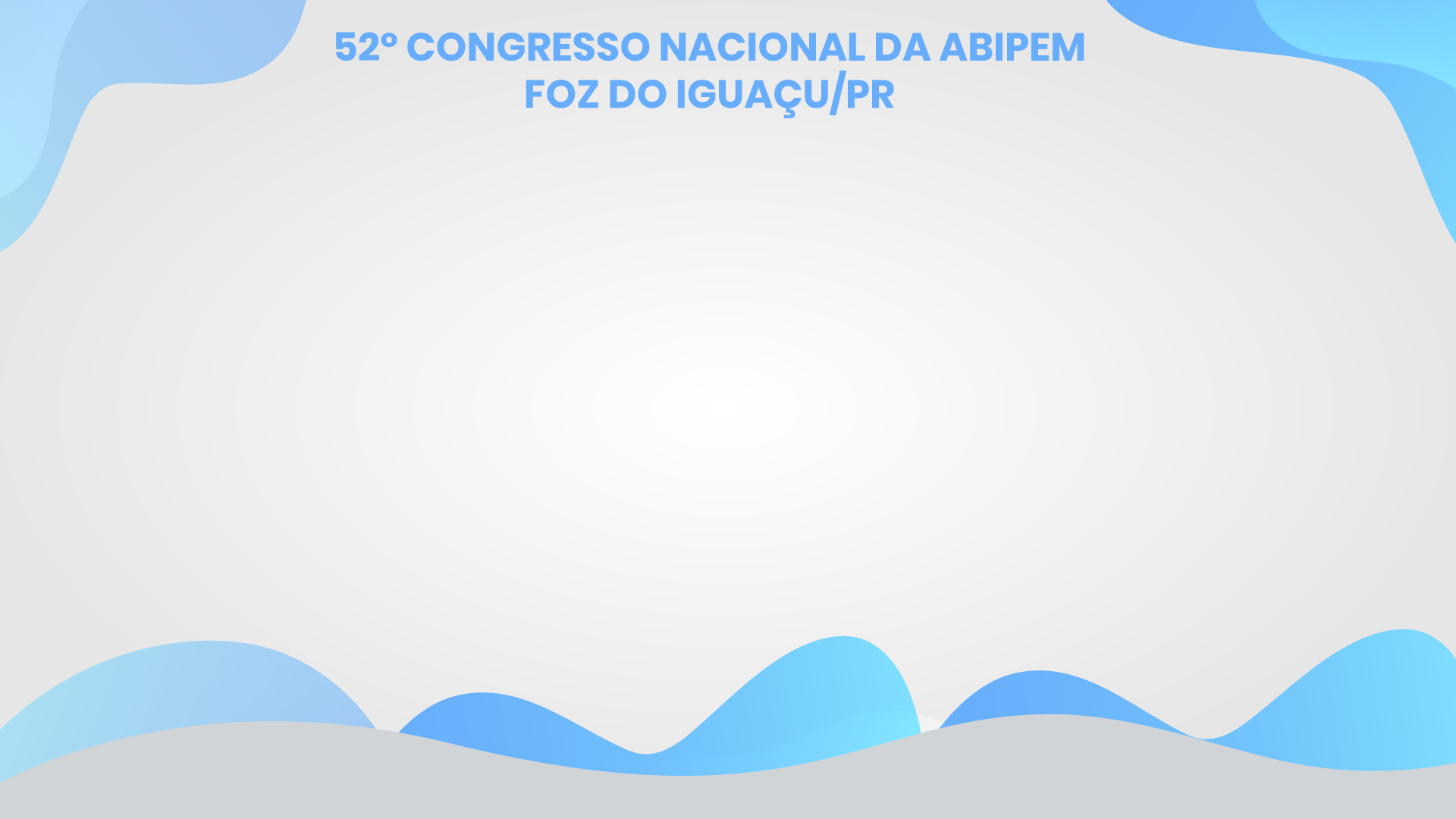 DEFINIÇÃO DE  DIREITO ADQUIRIDO DE  FRANCESCO  GABBA:
“É direito adquirido todo direito que:
a) é consequência de um fato idôneo a produzi-lo, em virtude da lei do tempo no qual o fato foi consumado, embora a ocasião de fazê-lo valer não se tenha apresentado antes da atuação de uma lei nova sobre o mesmo;
b) nos termos da lei sob cujo império se entabulou o fato do qual se origina, entrou imediatamente a fazer parte do patrimônio de quem o adquiriu.”
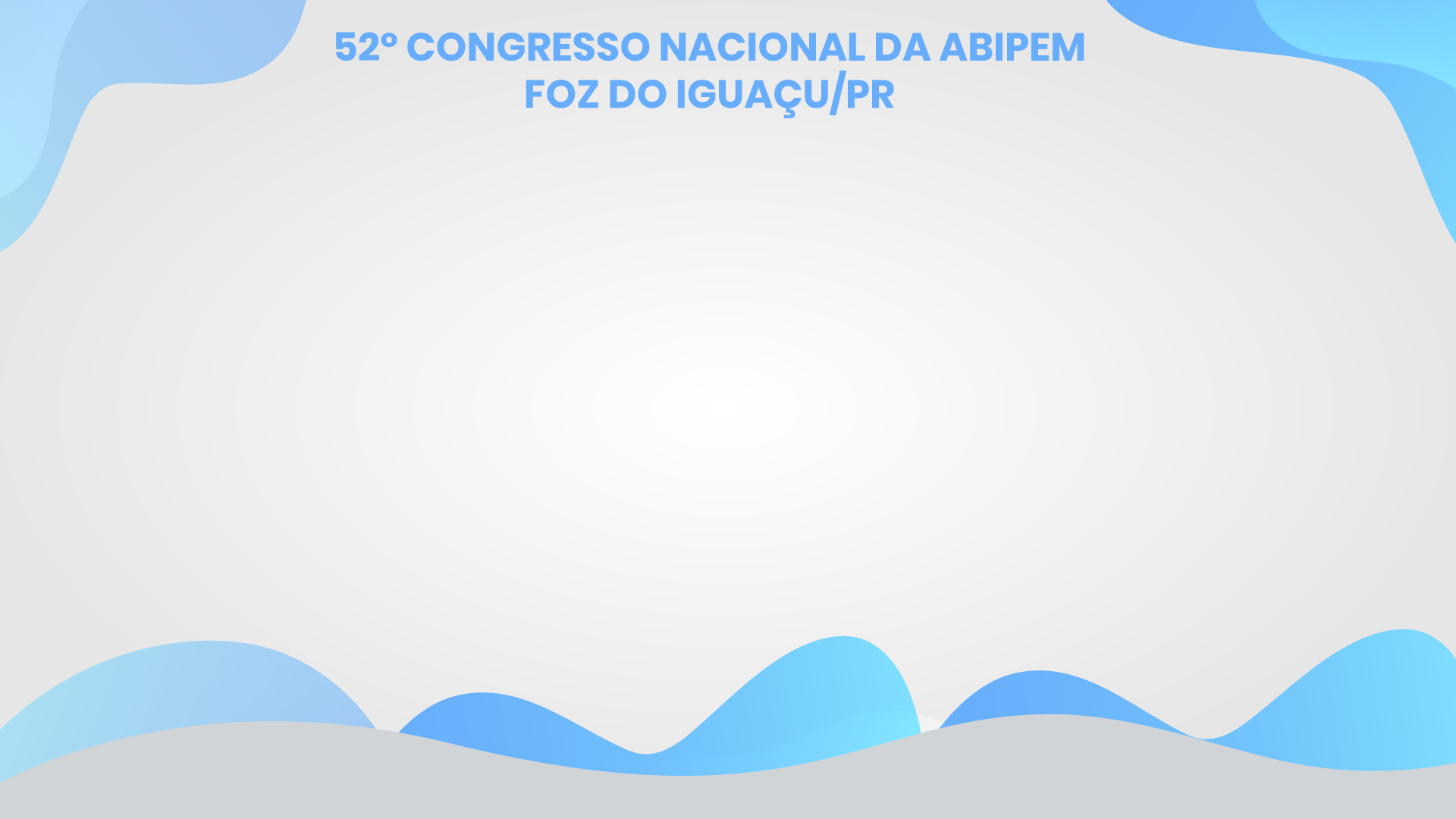 Direito Adquirido na dicção de Rubens Limongi França
“A consequência de uma lei, por via direta ou por intermédio de fato idôneo, consequência que, tendo passado a integrar o patrimônio material ou moral do sujeito, não se faz valer antes da vigência de lei nova sobre o mesmo objeto”. . Rubens Limongi de França. A interrogativa das leis e o direito adquirido, 3ª edição, RT, São Paulo, 1982, pág. 50.
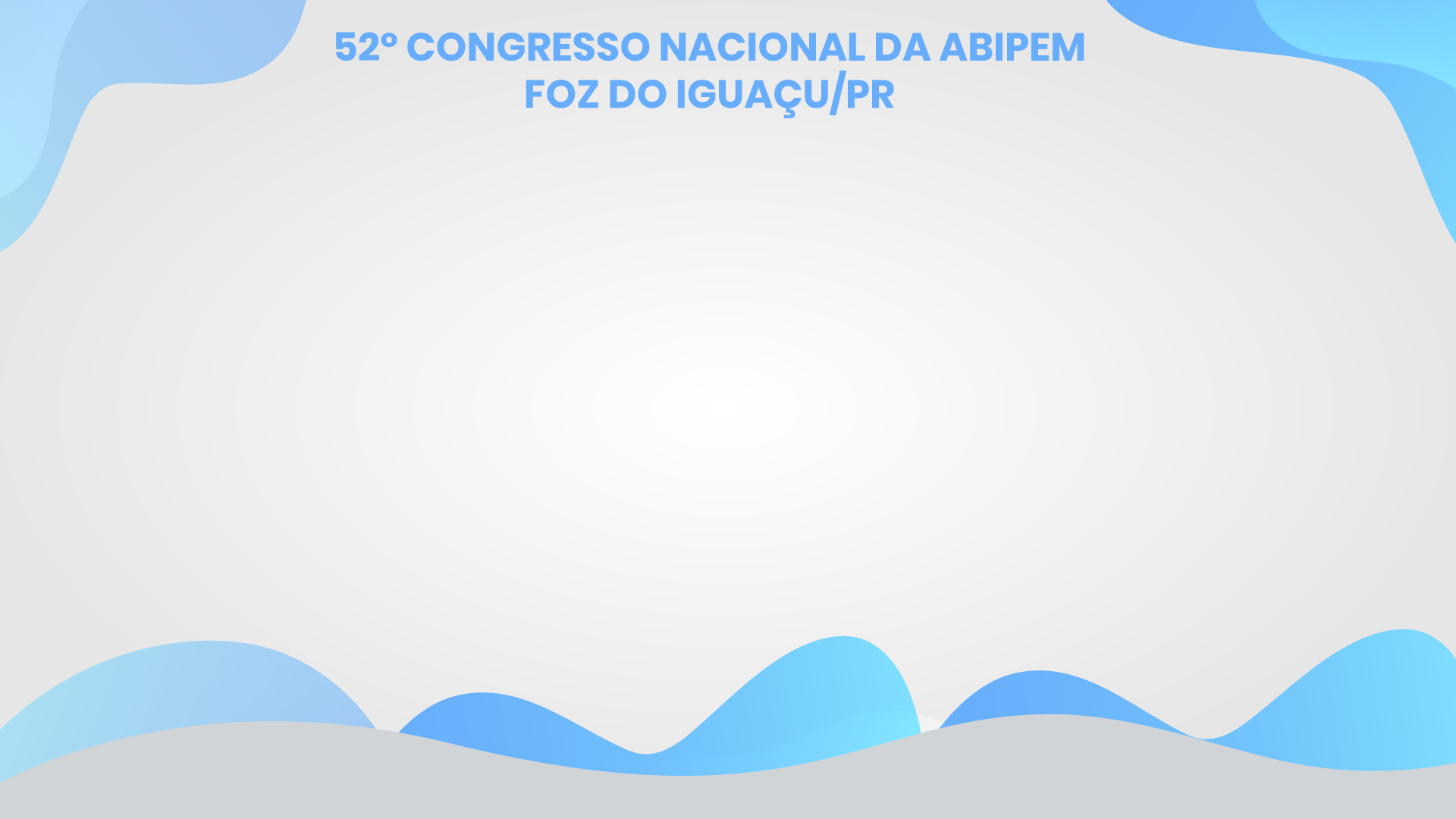 Direito  Adquirido no ensino de Celso Bastos
“Constitui-se num dos recursos de que se vale a Constituição para limitar a retroatividade da lei. Com efeito, esta está em constante mutação; o Estado cumpre o seu papel exatamente na medida em que atualiza as suas leis. No entanto, a utilização da lei em caráter retroativo, em muitos casos, repugna porque fere a situações jurídicas que já tinham por consolidadas no tempo, e esta é uma das fontes principais da segurança do homem na terra”. Celso Bastos. Dicionário de direito constitucional. São Paulo, Saraiva, 1994, pág. 43
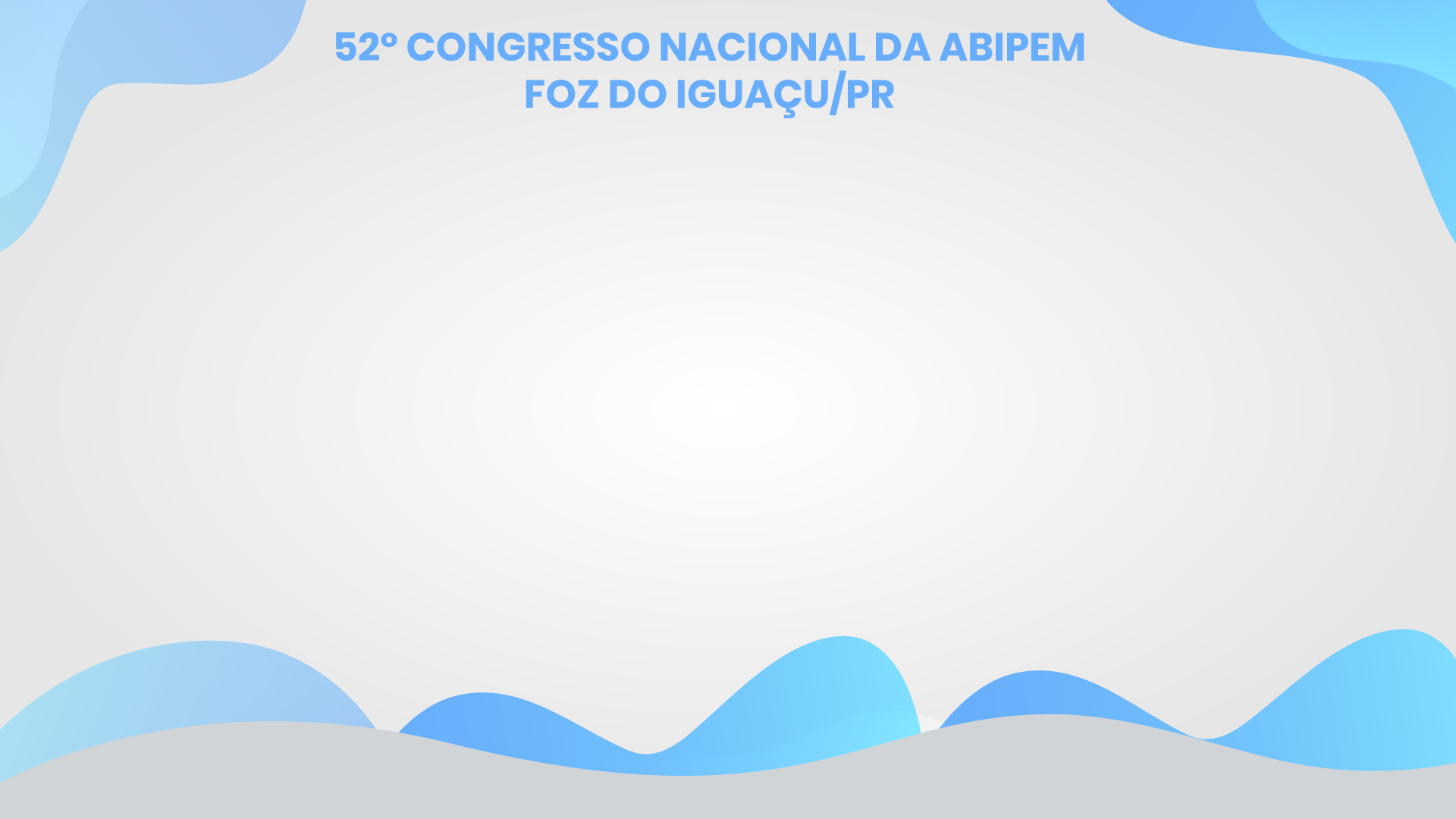 Lei de Introdução às Normas do Direito Brasileiro  (LINDB)
O art. 6°, § 2° da Lei de Introdução às Normas do Direito Brasileiro assim define:

“Consideram-se adquiridos assim os direitos que seu titular, ou alguém por ele, possa exercer, como aqueles cujo começo do exercício tenha termo pré-fixo, ou condição suspensiva preestabelecida inalterável a arbítrio de outrem.”
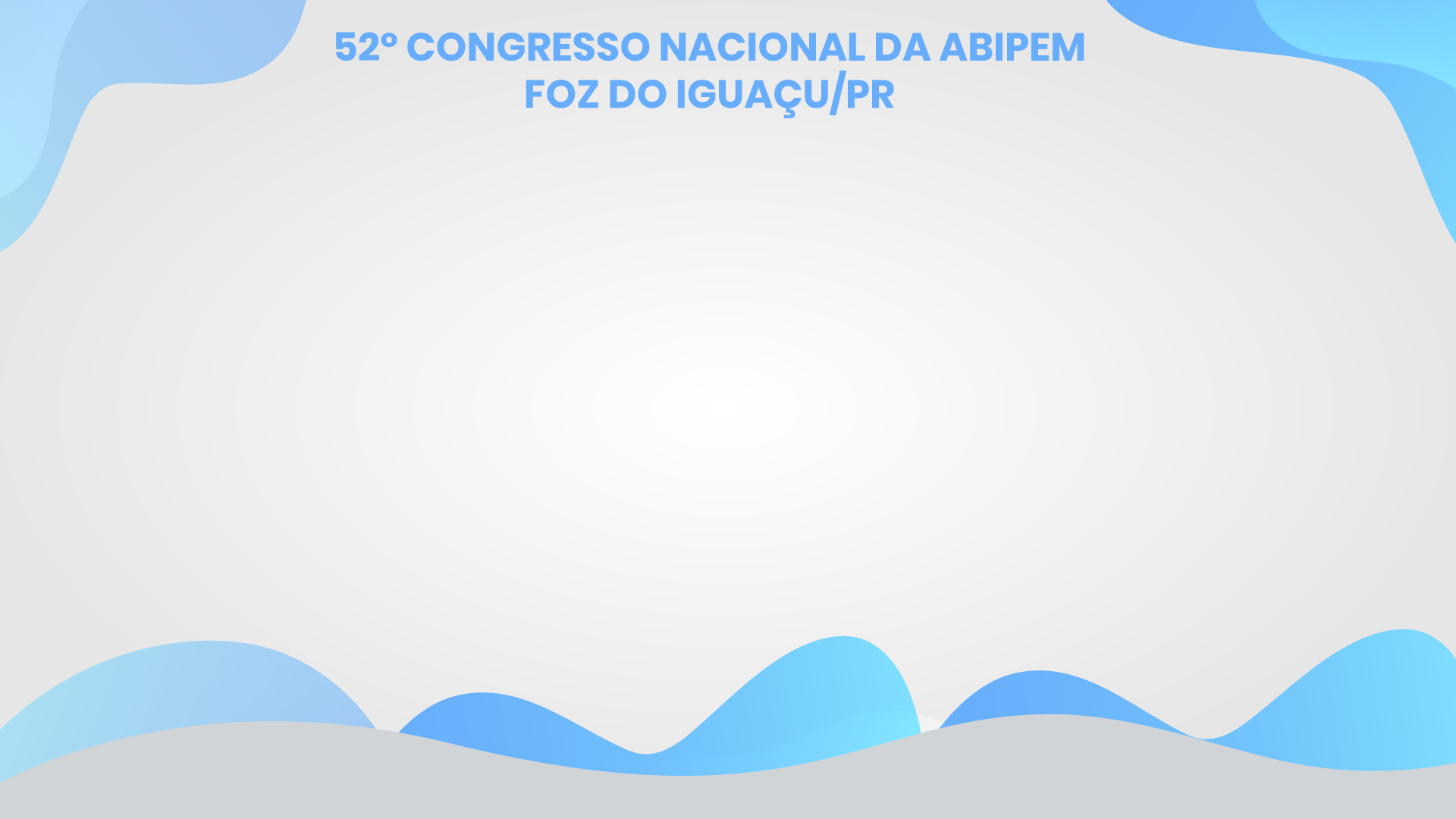 Direito Adquirido     x    Expectativa de direito
Na expectativa de direito o  direito ainda não se concretizou, não produzindo efeitos e nem tendo se incorporado ao patrimônio (jurídico - econômico - moral) do seu titular. 
“Um direito adquirido não se pode transmutar em expectativa de direito, só porque o titular preferiu continuar trabalhando e não requereu a aposentadoria antes de revogada a lei em cuja vigência ocorrera a aquisição
do direito. Expectativa de direito é algo que antecede a sua aquisição; não pode ser posterior a esta. Uma coisa é a aquisição do direito; outra diversa, é
o seu uso ou exercício. Não podem as duas ser confundidas” (RTJ 64/408).
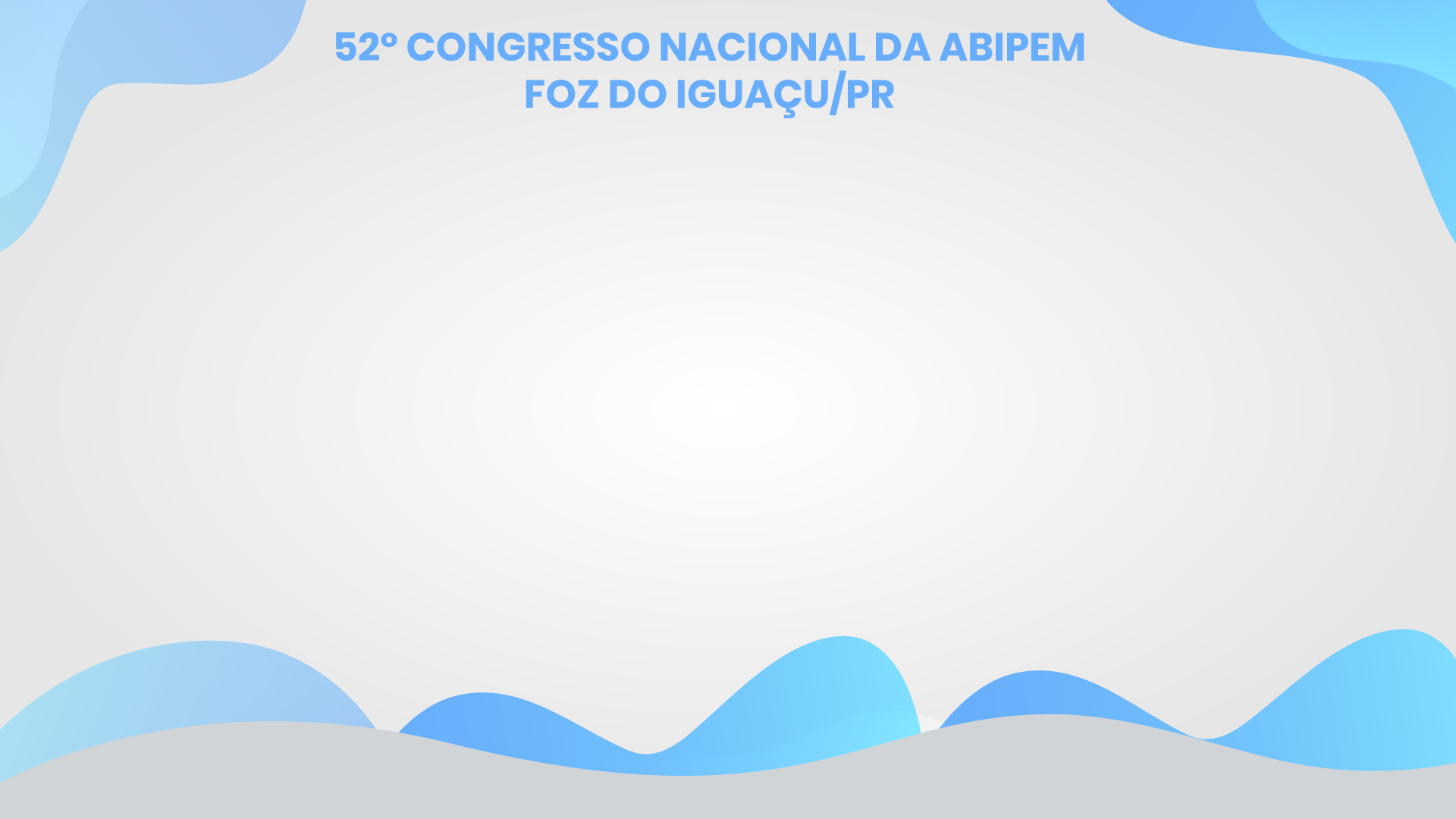 Direito Adquirido – instituto em  evolução
Direito adquirido e expectativa de direito não são excludentes entre si, não estão em polos opostos. 

O direito adquirido deve ser entendido como uma posição jurídica  dinâmica .
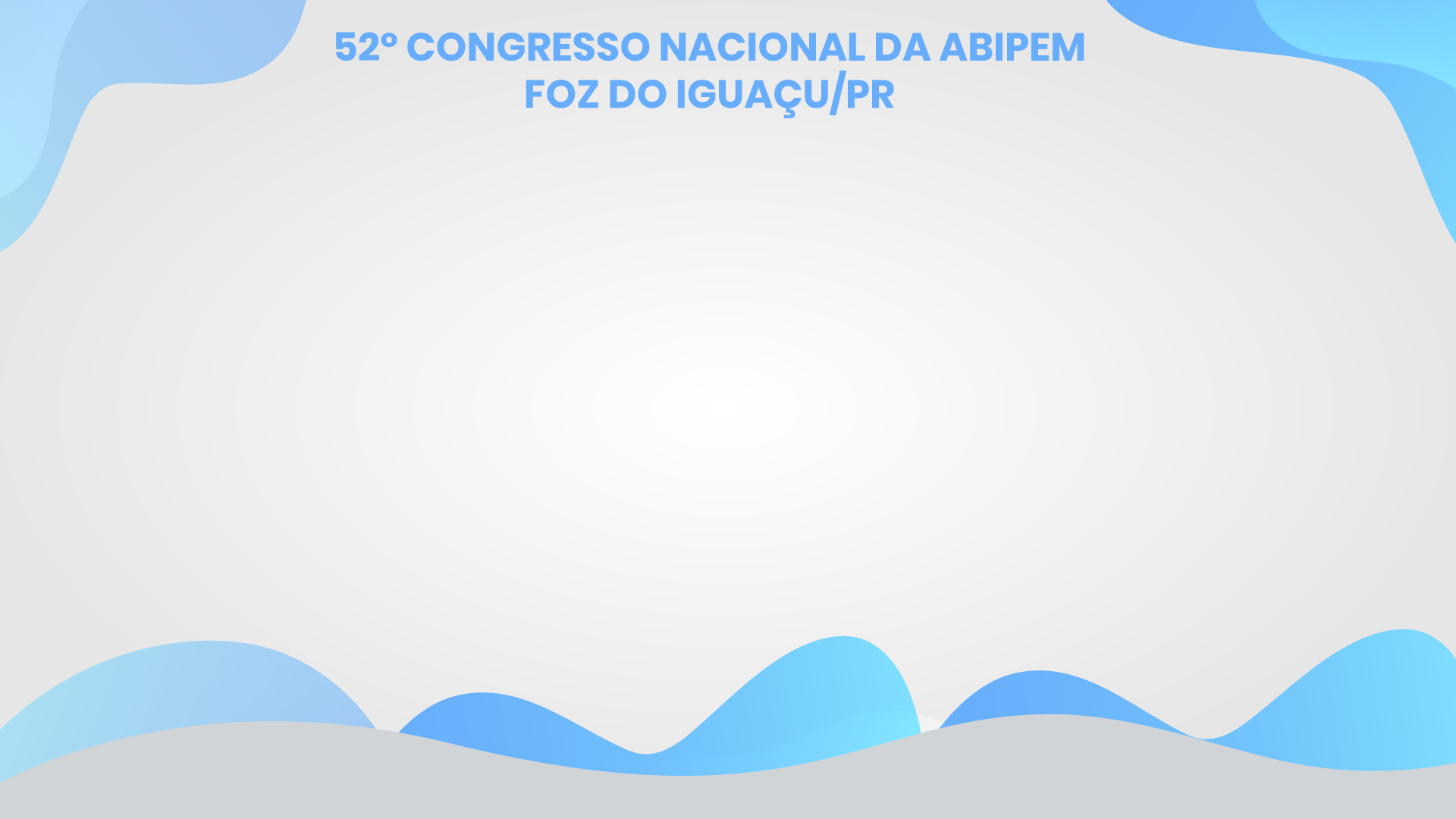 “ A  modernidade, portanto, vem cobrando  uma fundamentação mais adequada dos aos estatais de todos os poderes, o que ainda não é uma realidade no Estado Brasileiro, em detrimento da segurança jurídica dos indivíduos”

 Victor de Souza. Proteção e promoção da confiança no Direito Previdenciário.  Curitiba: Editora Alteridade, 2018, p. 280.
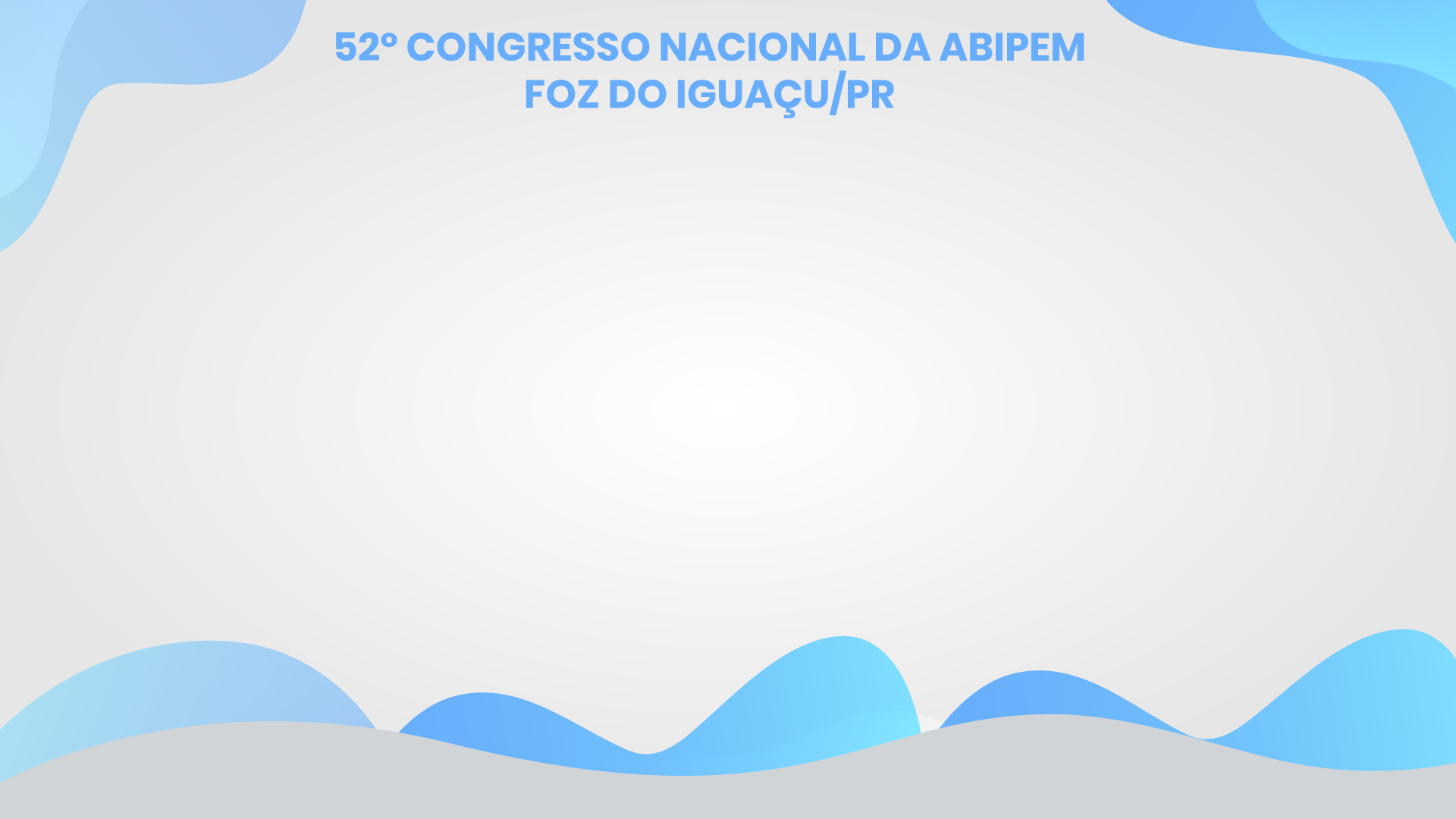 Valter Shuenquener de Araújo  menciona que segundo BEATRICE WEBER-DÜRLER, não se deve obstar a proteção de uma expectativa nos casos de mudança legislativa, sob o argumento de que o particular sempre deverá contar com essas alterações . A supressão da tutela de expectativas com base nesse pensamento esvaziaria, por  completo , o objetivo do princípio da confiança. Embora as leis não sejam perpétuas, especialmente nos dias de hoje, as alterações que elas sofrem devem levar em consideração a confiança que nelas foi depositada pelos seus destinatários .
 Valter Shuenquener de Araújo. O princípio da proteção da confiança: Uma nova forma de tutela do cidadão diante do Estado.. 2ª ed. Niterói: Editora Impetus, 2016 , p. 218-219
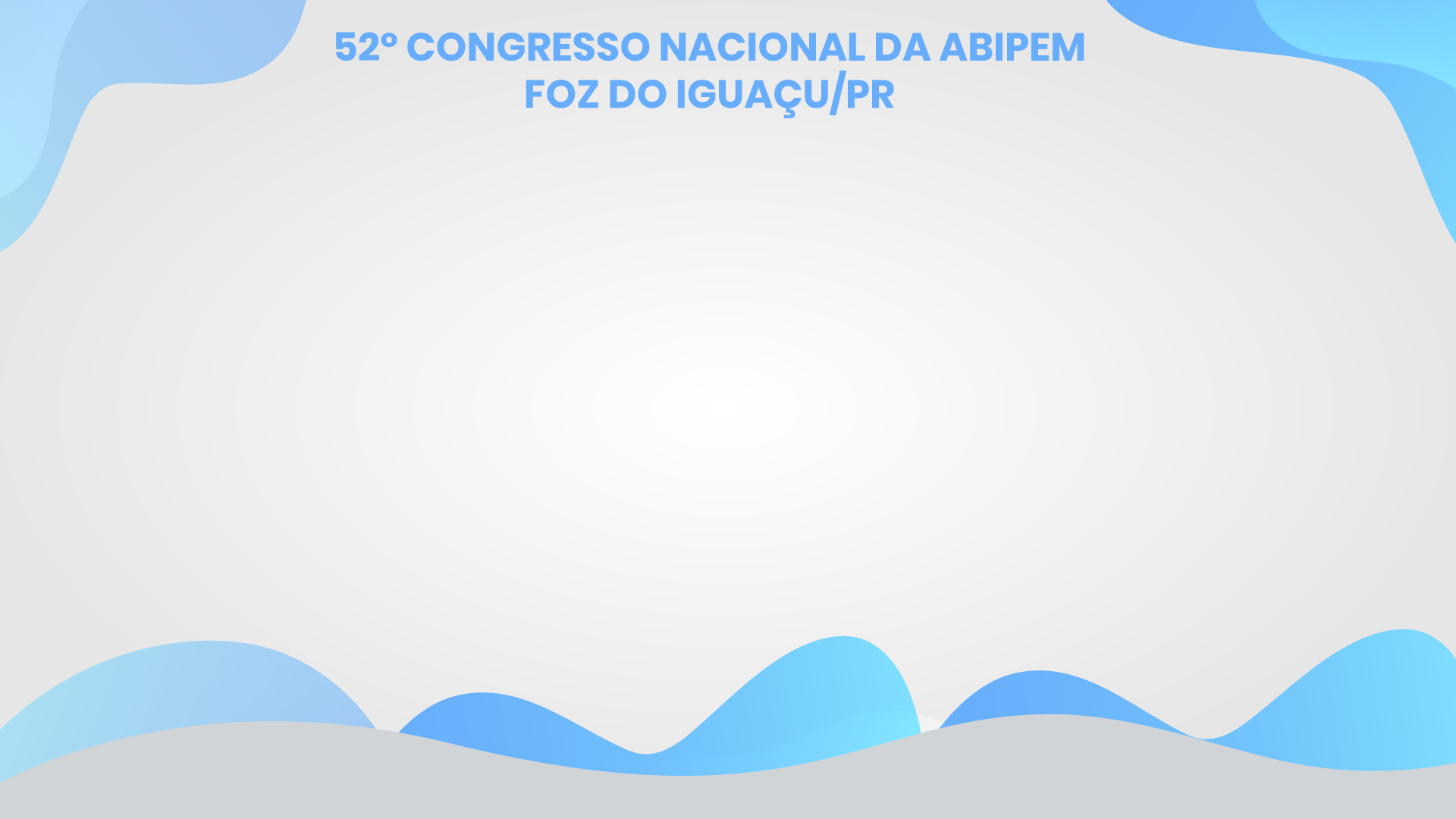 Uma das críticas que se faz  à PEC 06/2019 é a falta de publicidade e transparência na sua elaboração. Não que   o Estado tenha o obrigação de prestar todo tipo de qualidade de informação  mas a publicidade  e transparência   aumenta a credibilidade  e legitimidade  dos atos legislativos. 
 Na seu livro de Direito Constitucional Ana Paula de Barcelos ensina que : “ é certo que  como registrado, que o Estado não estará obrigado a produzir todo e qualquer tipo de informação e lhe dar publicidade(...) Se o Estado pretende editar norma sobre um assunto, informações sore ele são necessariamente de interesse geral ou  coletivo e precisam existir. Tais informações serão  indispensáveis não apenas para a compreensão  e avaliação da proposta normativa como também para o acompanhamento da execução da norma em s, caso ela seja aprovada pelos órgãos competentes e passe a viger. Ou seja, o direito de acesso à informação gerará , no caso , o dever de o Poder Público produzir a informação e divulga-la. 
 ANA PAULA DE Barcelos. Curso de Direito Constitucional. Rio de Janeiro. Editora Forense, 2018, p .138.
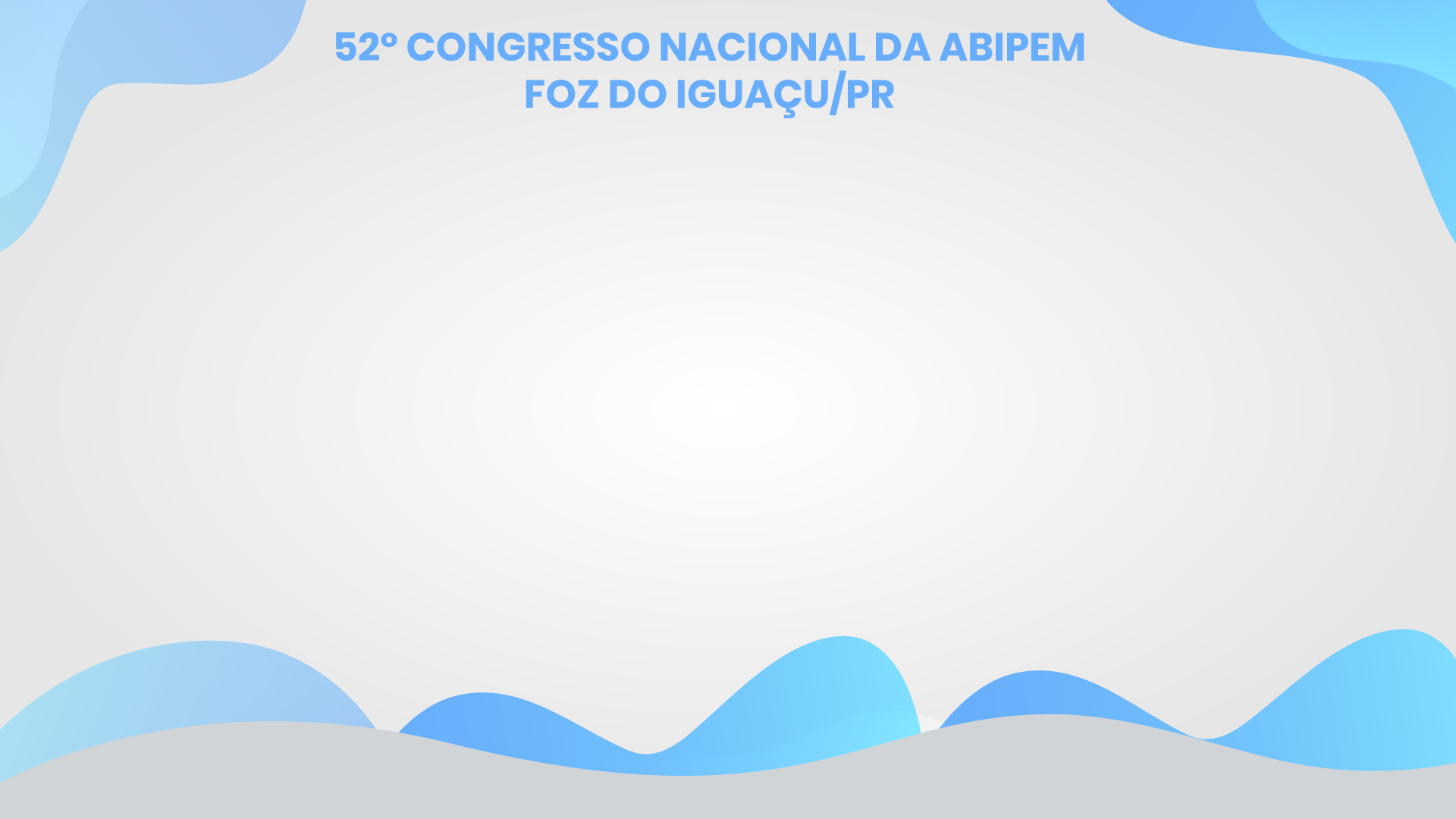 PEC 06/ 2019 e os Regimes Próprios de Previdência Social
Regimes Próprios de Previdência Social – RPPS
A falta de pauta legislativa ativa levou à situação difícil. 
Problema  maior : O estoque . Servidores que  entraram antes da EC 41/2003 e os que não adeririam ao regime de previdência complementar do servidor público.
Extinção das regras de transição anteriores  construídas pela EC 20/98; EC 41/2003; EC 47/2005;
Culpabilização do servidor público: apresentado como  sanguessuga do País. Isto vem desde a época de FHC.  Dificuldade: Como queremos ter serviços  públicos  de qualidade sem o reconhecimento destes profissionais?
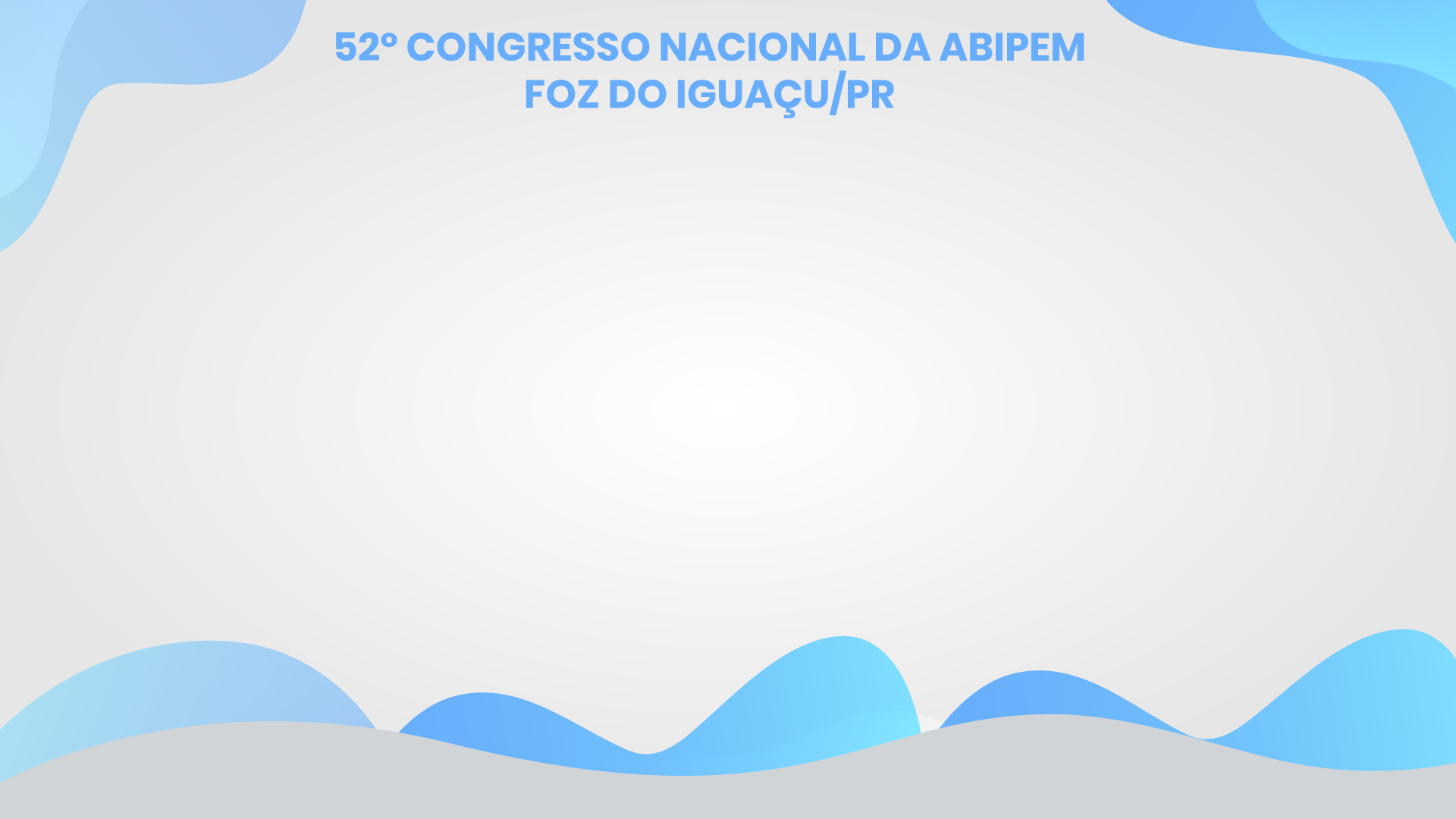 PEC 06/ 2019 e os Regimes Próprios de Previdência Social
“Ao legislador não é permitido inovar o ordenamento com graves e relevantes endurecimentos de requisitos legais para a concessão de benefícios previdenciários, sem a previsão de qualquer regra de transição adequada, exatamente como estava pretendendo fazer com  trabalhadores celetistas (especialmente no que atine à nova forma de cálculo pretendida ) e servidores públicos que estavam em vais de se aposentar, nos termos da legislação em vigor, com o direito à integralidade e à paridade  sem idade mínima lata, ou coma nova fórmula de cálculo de aposentadorias e pensões (que é muito pior que a atual e se aplicará imediatamente, a partir de eventual e futura Emenda Constitucional, sem qualquer regra de  transição”.  
Victor de Souza. Proteção e promoção da confiança no Direito Previdenciário.  Curitiba: Editora Alteridade, 2018, p. 280.
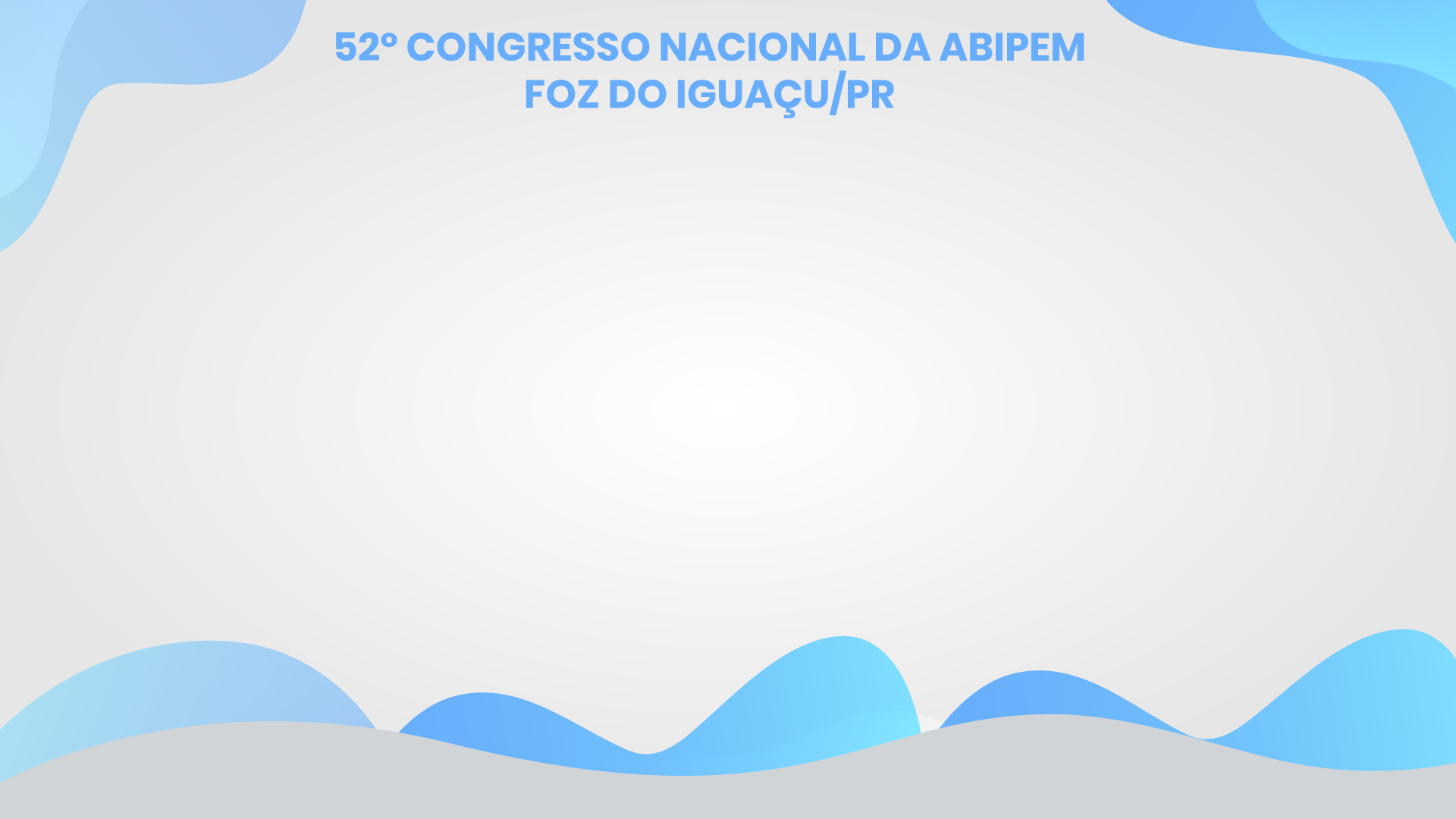 Regras de transição : O que são?
São normas para atenuar o impacto das novas regras definidas no ORDENAMENTO JURÍDICO para atendimento ao princípio da segurança jurídica.
  	Para CANOTILHO o princípio da segurança jurídica não é apenas um 	elemento essencial ao princípio do estado de direito relativamente a atos 	normativos.
 		Conceitos de sustentação:
	Estabilidade – ou eficácia ex post  da segurança dado que as decisões dos poderes públicos uma vez adotadas, na forma  e no procedimento legalmente exigidos, não devem ser arbitrariamente modificadas, sendo apenas  razoável a alteração das mesmas quando ocorram pressupostos materiais particularmente relevantes;	
	PREVISIBILIDADE – ou eficácia ex ante , que fundamentalmente se reconduz à exigência de certeza e calculabilidade, por parte dos cidadãos, em relação aos efeitos jurídicos do atos  normativos
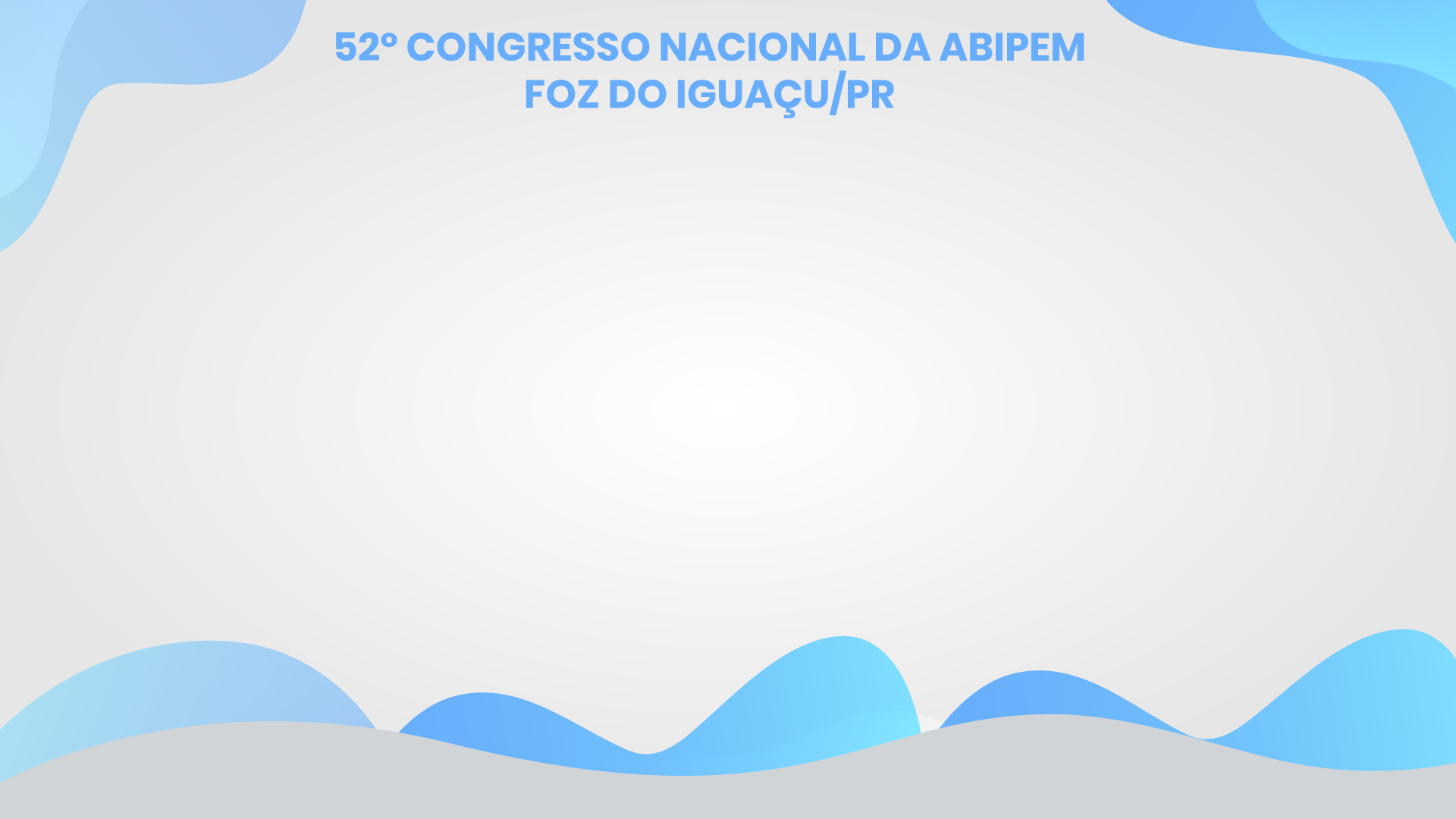 Instrumento de  um direito transitório
1. Respeito ao direito adquirido , no caso brasileiro garantido constitucionalmente;
2. Entrada gradual  em vigor da lei nova;
3. Dilatação da vacatio legis, disciplinada específica para situações, posições ou relações jurídicas imbricadas com as leis velhas e com as leis novas ( regras de transição).
O ideal seria um direito mosaico composto pela aquisição do patrimônio previdenciário de acordo com as regras aplicáveis enquanto produzirem efeitos
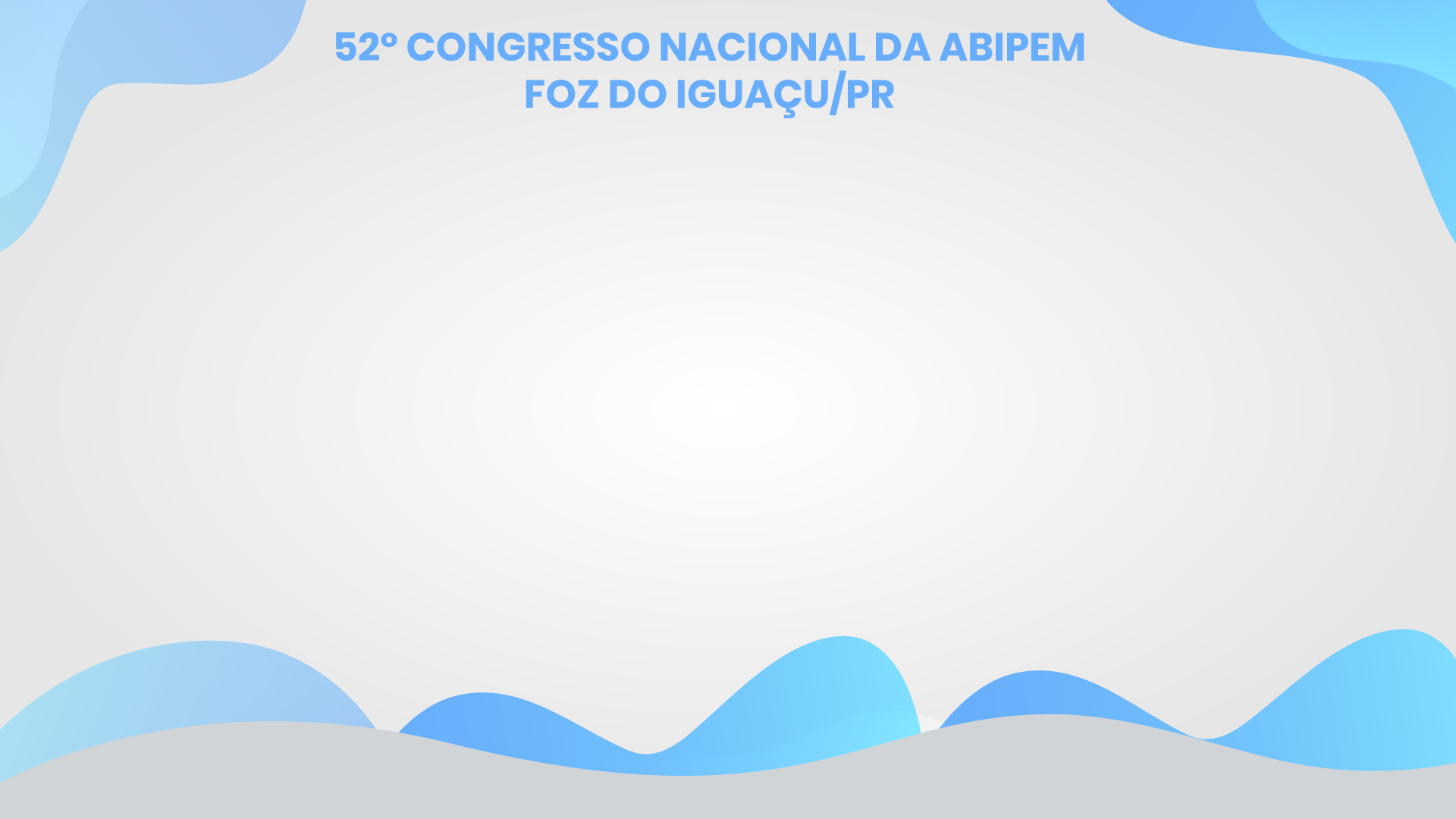 Crise da Pós Modernidade
O sonho da proteção  universal desapareceu ?
O Estado está fragilizado sem instrumentos hábeis para coordenar o processo de restabelecimento  da ordem. A mão invisível do mercado também não tem sido capaz de resolver a situação.
Vivemos esgarçamento do poder e política  gerando as reações antipolíticas daí a explicação do crescimento do populismo e nacionalismo. O anseio pelo  surgimento de um homem forte como figura ideal do salvador da pátria.
Vivemos período em que o Estado dirige e controla seus governados sem ser responsável por eles  .  O cidadão cada  vez mais é obrigado a cuidar de seu próprio  bem estar social. Surgimento do precariado – extrato populacional que cresce rápido e absorve o antigo proletariado industrial junto com os novos integrantes advindos da classe média.
A função social do Estado  cada vez mais é submetida ao cálculo econômico
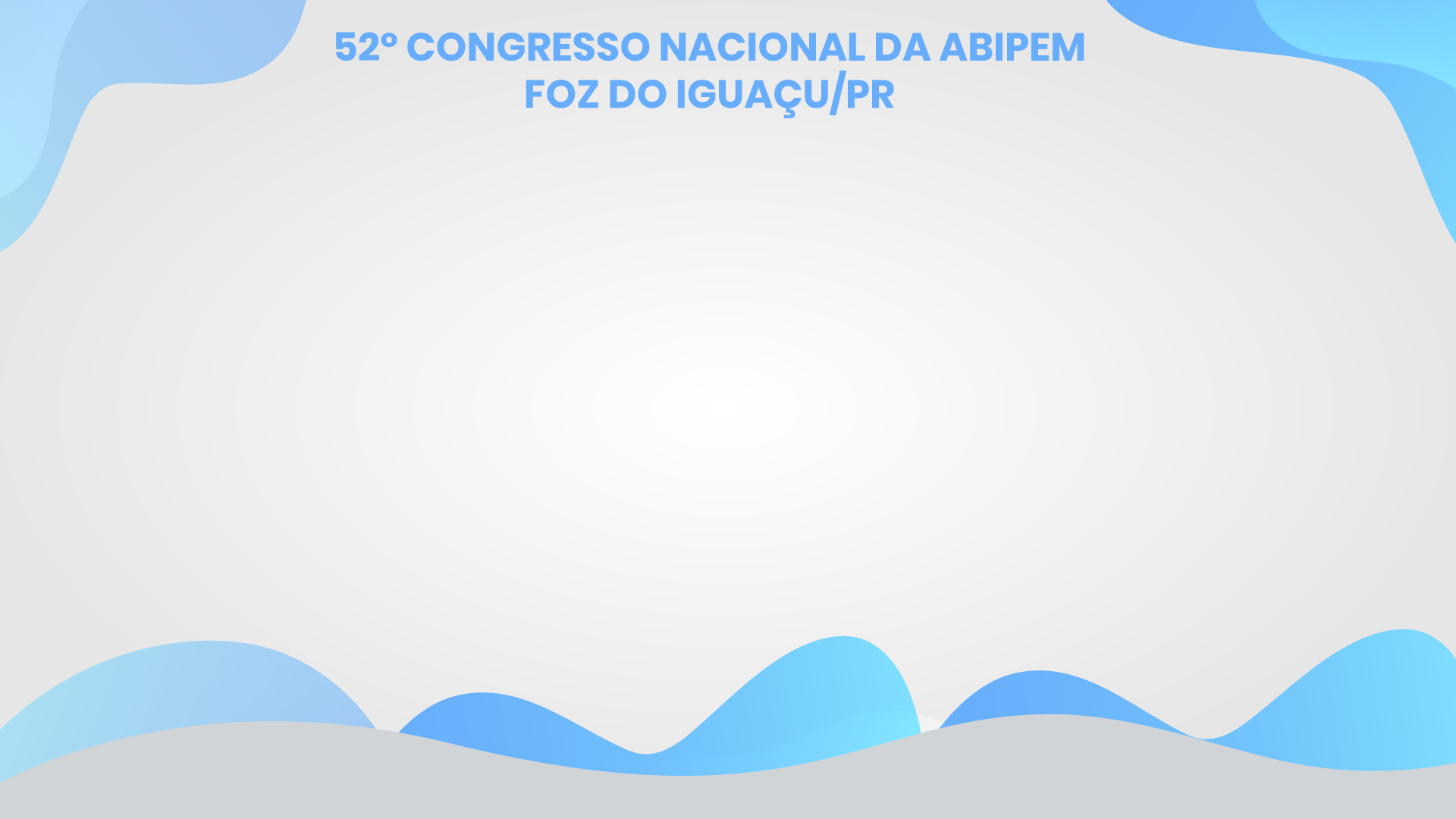 PROBLEMAS COM AS REGRAS DE TRANSIÇÃO PROPOSTAS  PELA PEC 06/2019
 Não observância das linhas mestras da reforma apresentada em especial:
 a. inexistência de déficit do sistema previdenciário;
 b. simetria entre os regimes previdenciário – geral e próprios
c. Extinção de regras de transição anteriores , inclusive para quem já estava a cumprir tais regras;
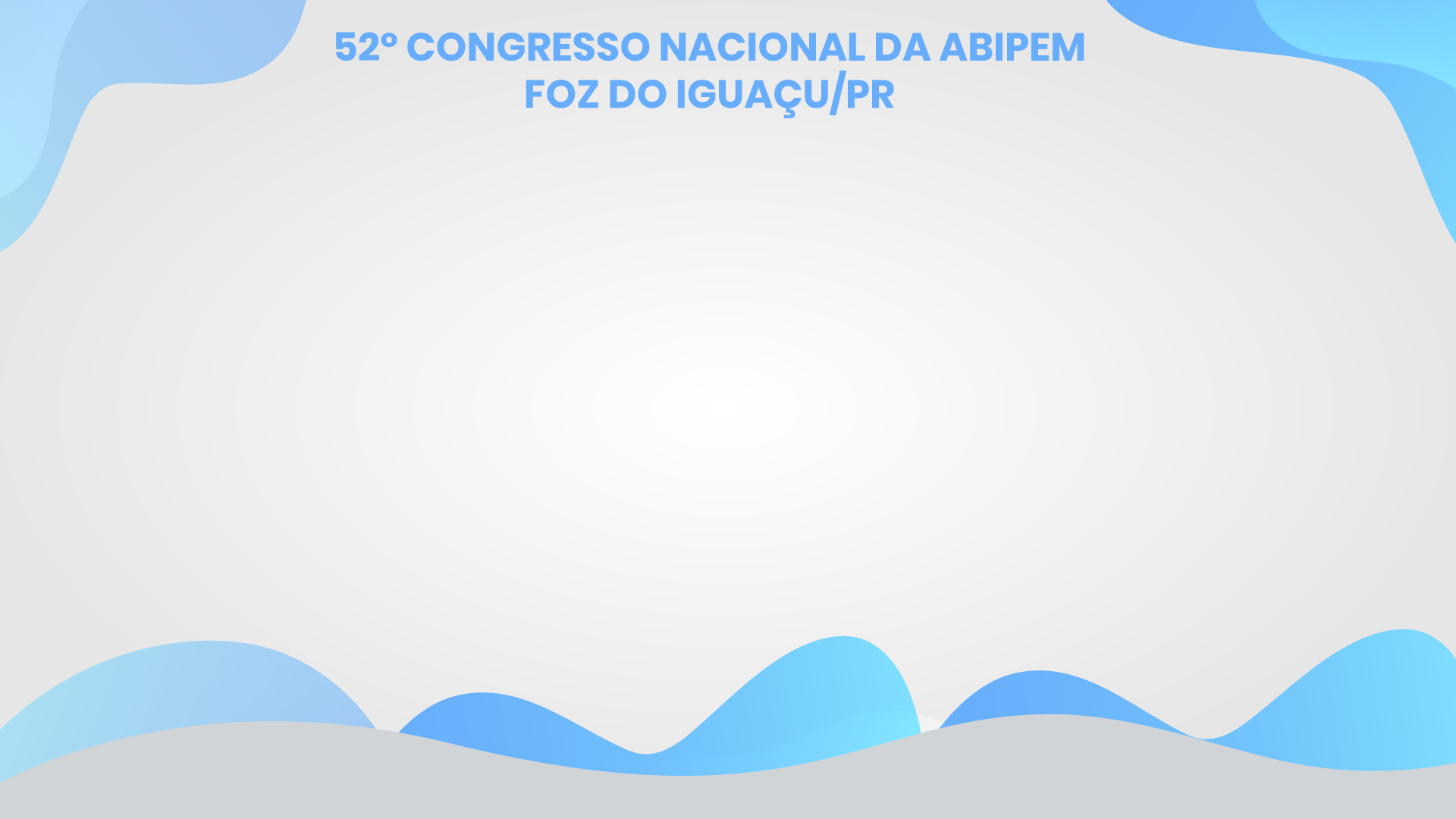 Regra de transição como construção histórica
Tem sido da prática legislativa em direito social que sempre que as novas regras são mais rígidas, o texto legal insere normas de transição. Que não  significa direito da aplicação e uso das regras anteriores nem a aplicação da nova regra.
Por isto a regra de transição pode ser conceituada mentalmente como uma ponte que une o passado ao futuro.
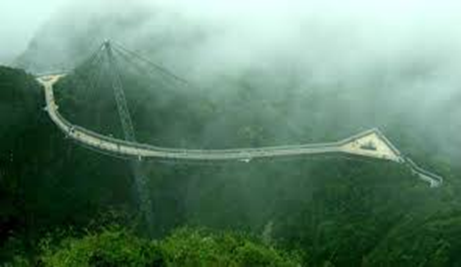 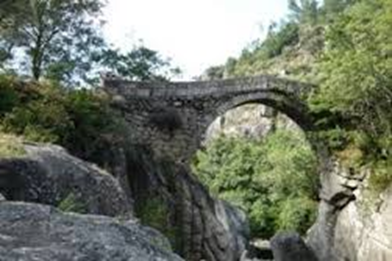 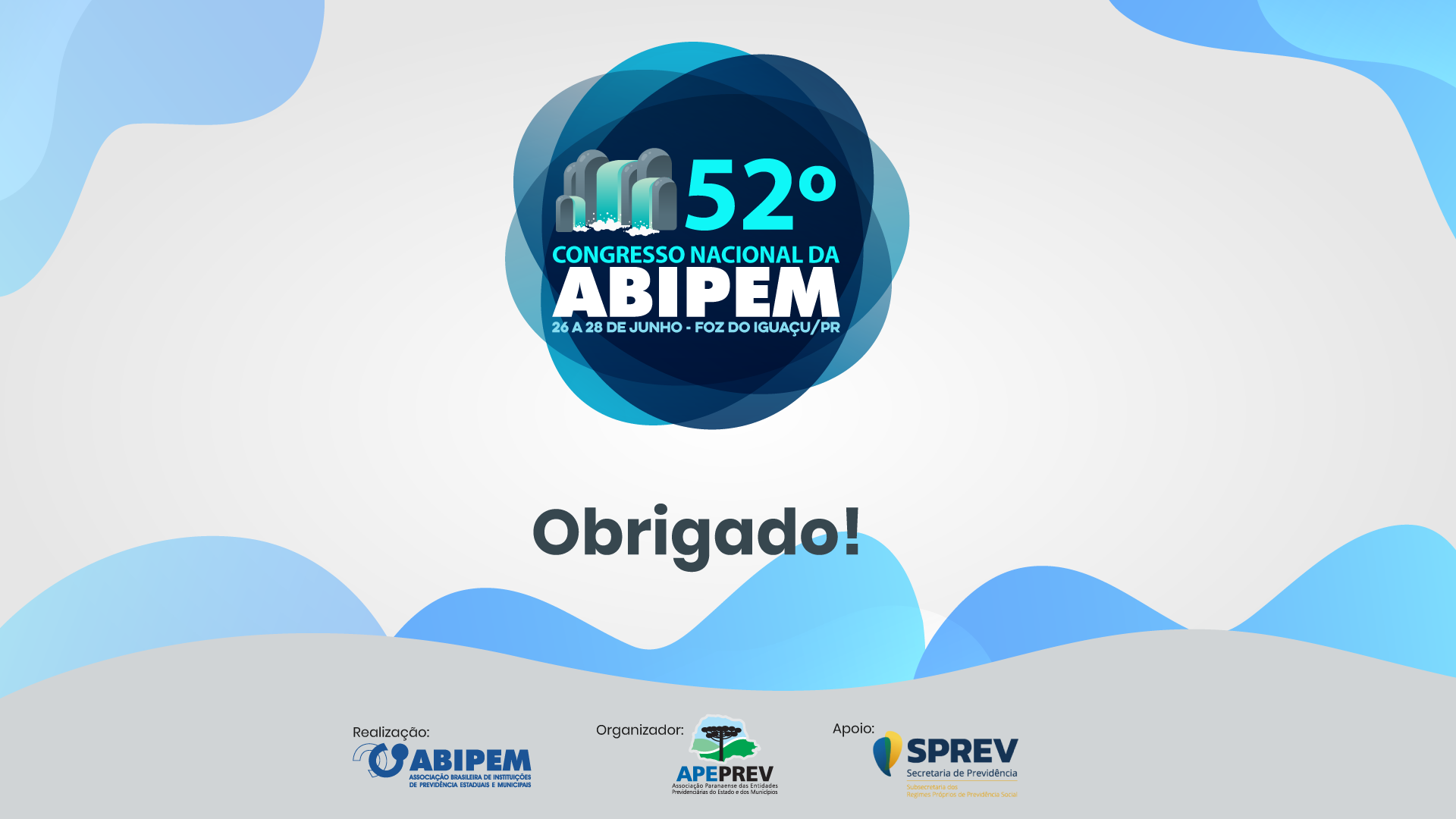